Педагогическая инициатива , направленная на социализацию детей с девиантным поведением средствами искусства
Участник : Дмитриченко Ульяна Дмитриевна
социальный педагог средней школы № 15 (г.Нижнекамск)
Педагогическая инициатива как категория личностного развития педагога
Педагогическая инициатива – основа социального проектирования, механизм формирования личности
Творческая деятельность социального педагога – создание педагогической  инновации
Искусство как педагогическая инициатива, влияющая на детей с девианным поведением
Искусство перевоплощения
Искусство – особая подсистема духовной сферы жизни общества, представляющая собой творческое воспроизведение действительности в художественных образах
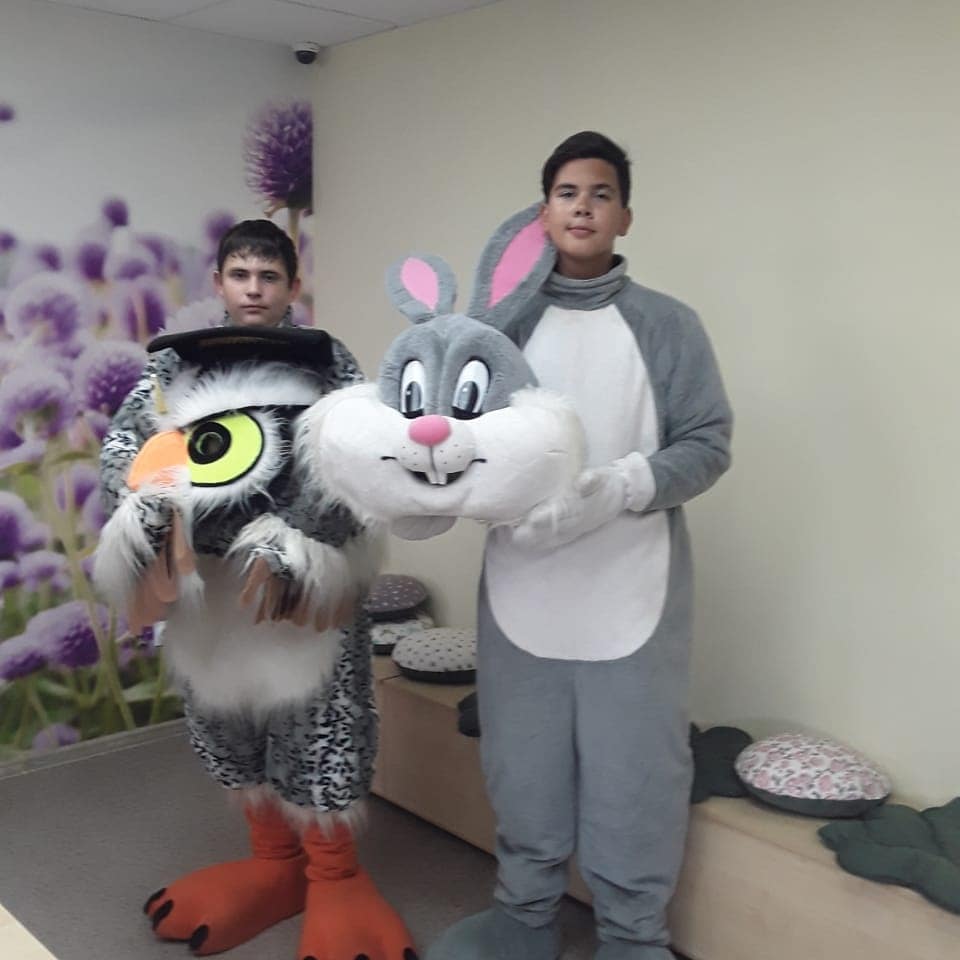 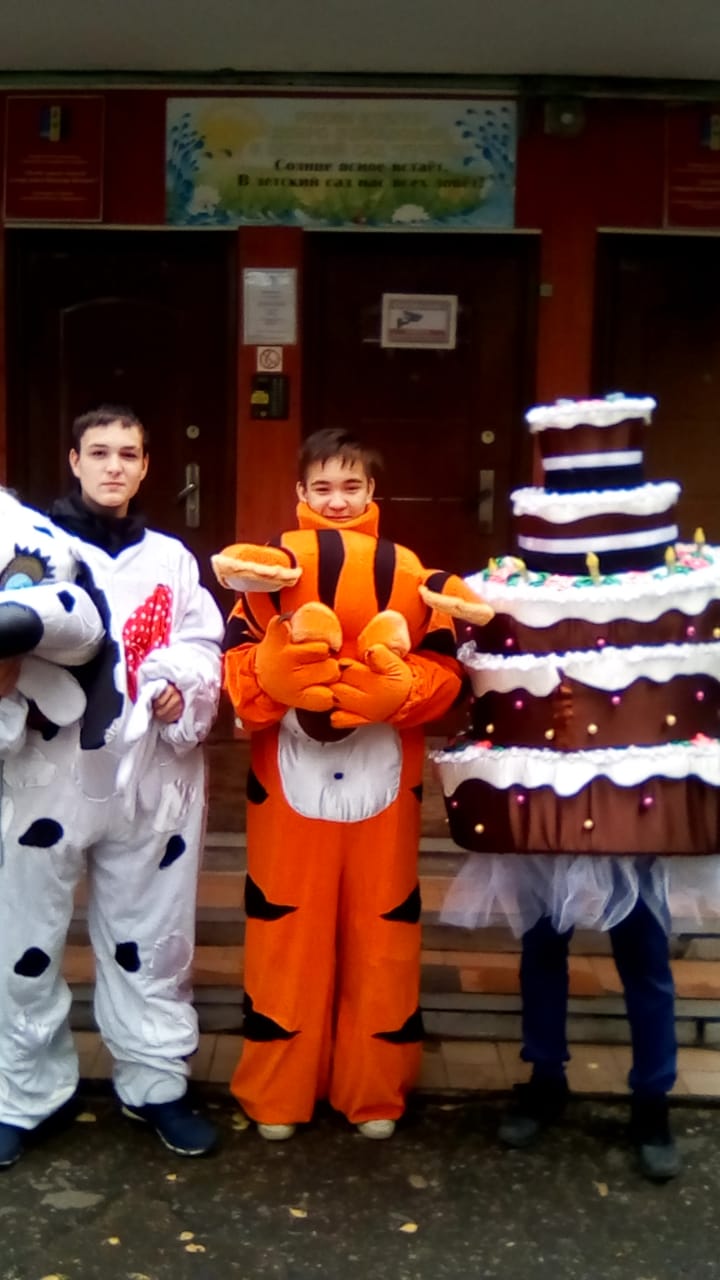 Искусство учить
Для создания прекрасного требуется мастерство.
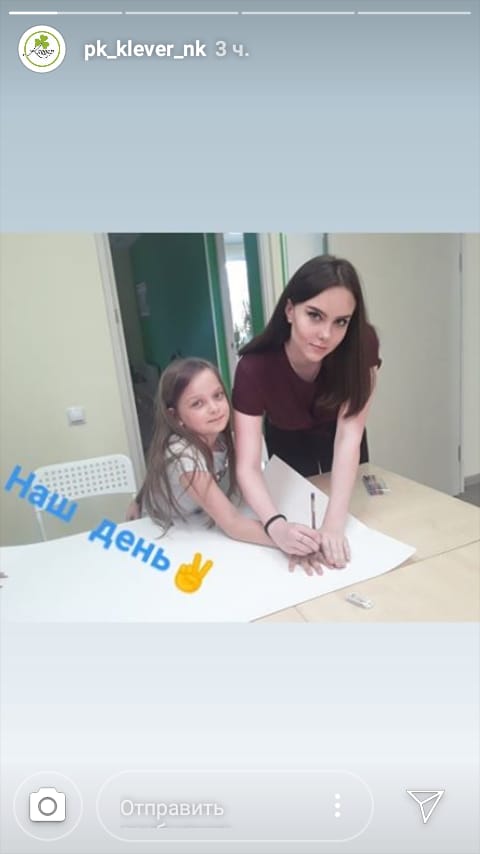 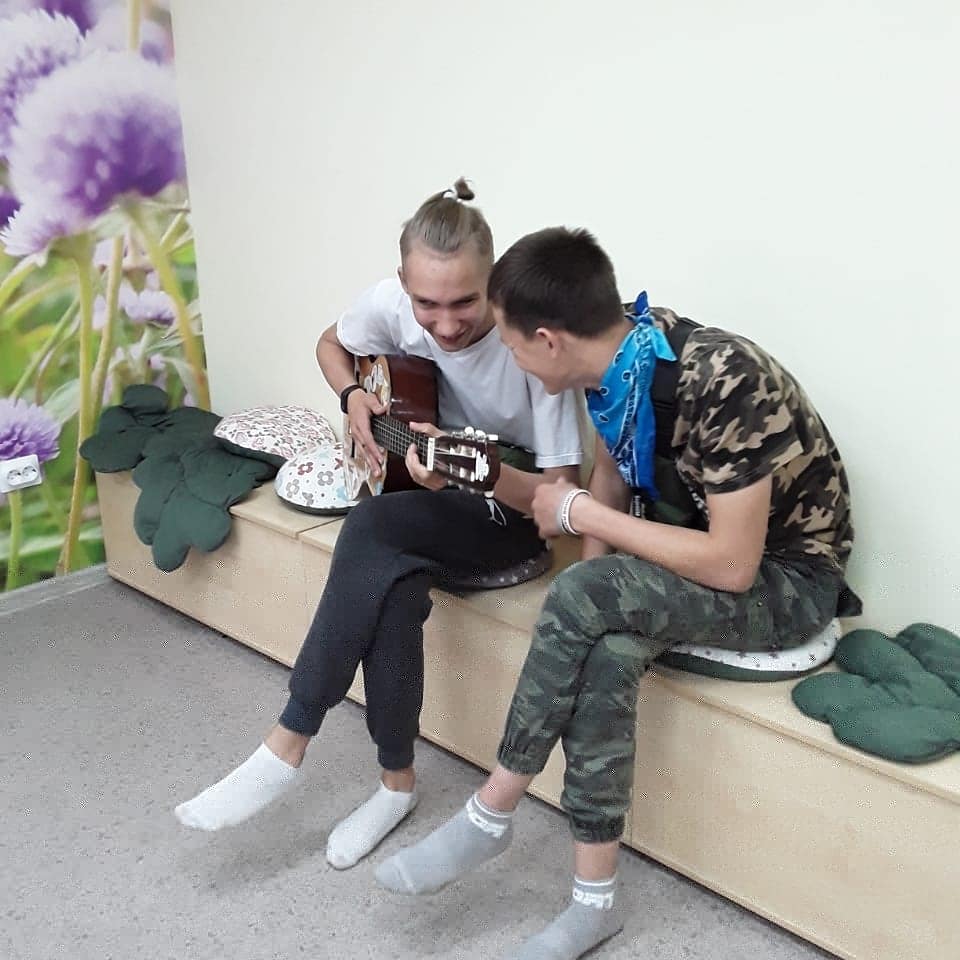 Искусство творить
Проявляется мастерство и талант детей
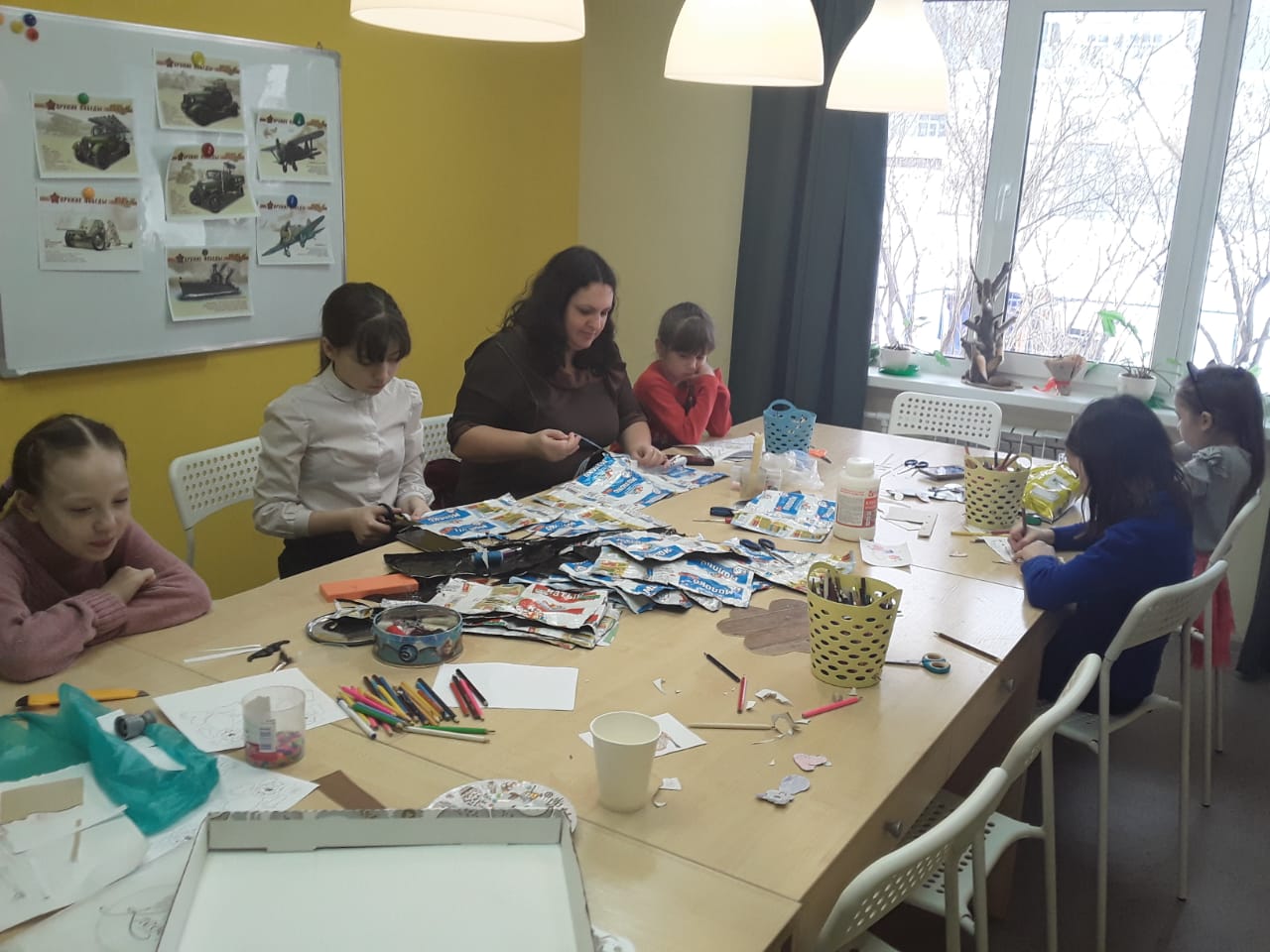 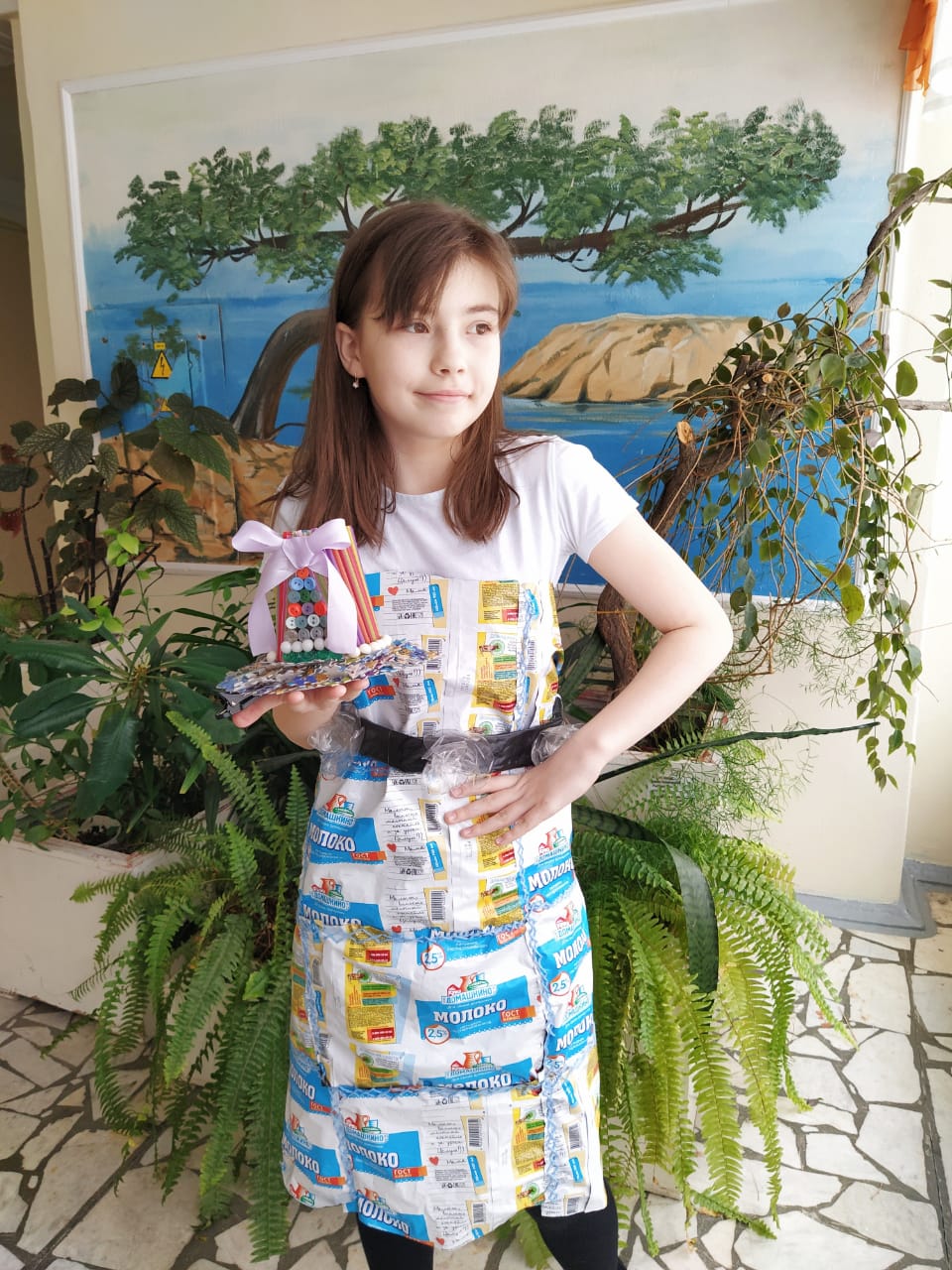 Искусство играть
Живут полной, эмоционально насыщенной жизнью
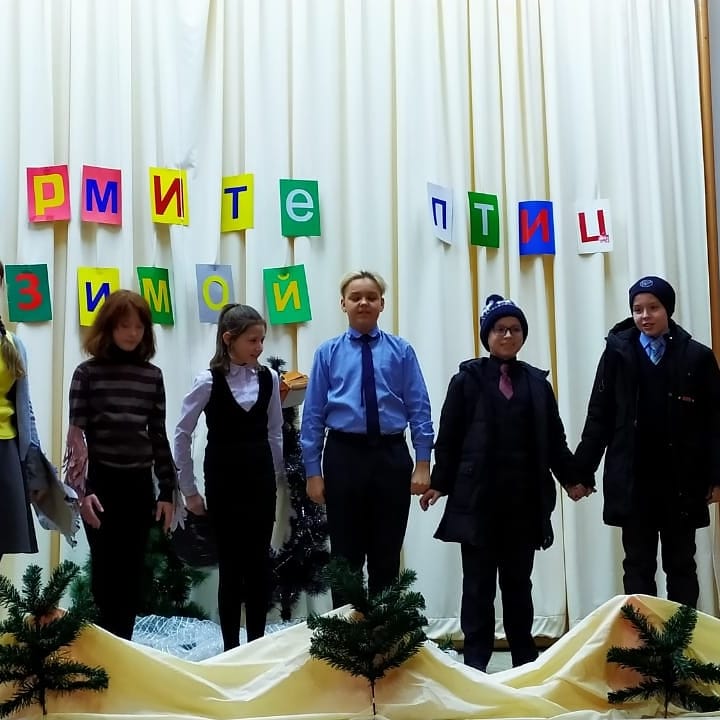 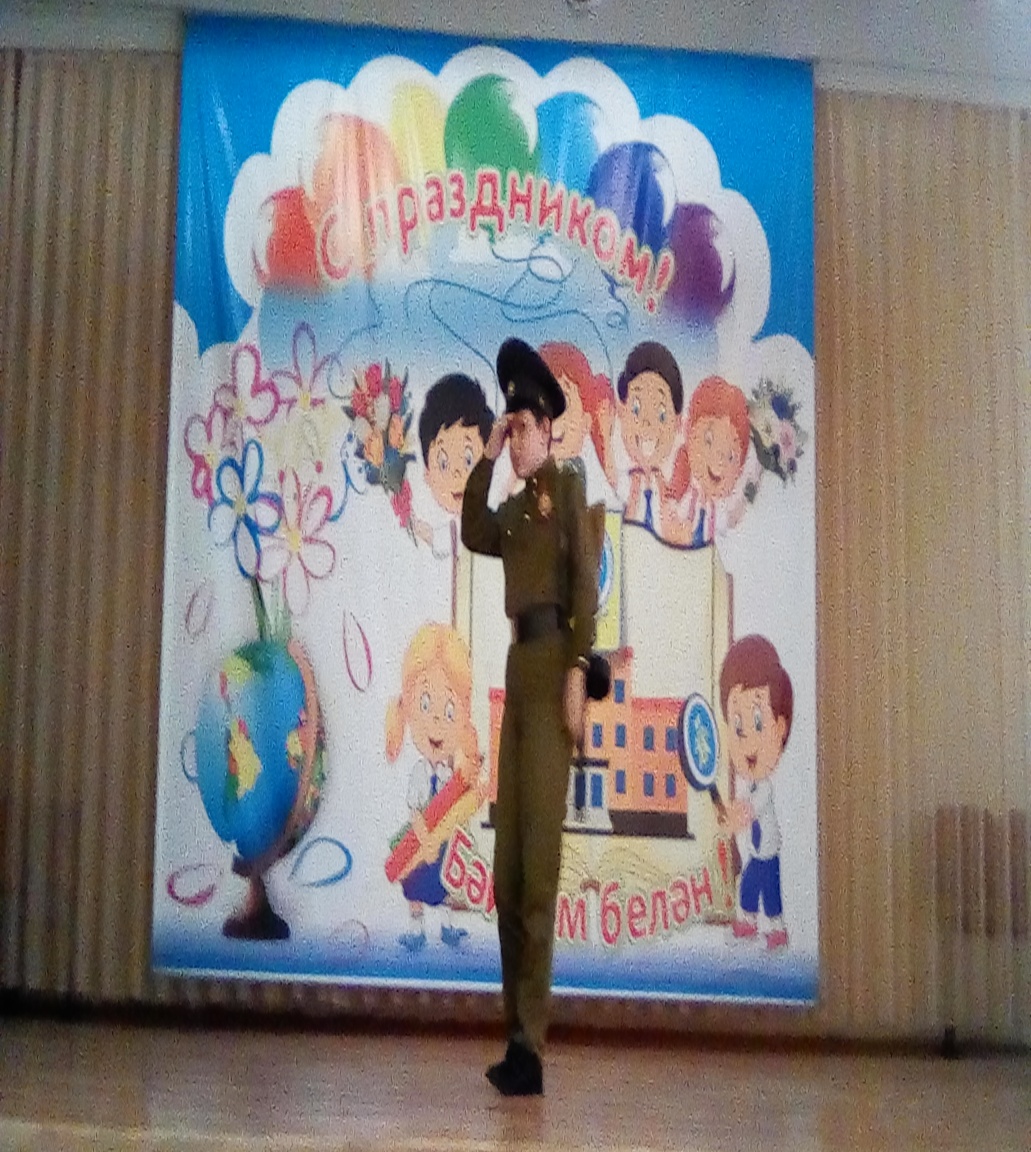 Искусство танцев
Процесс воздействия на «трудных» детей очень гибкий.
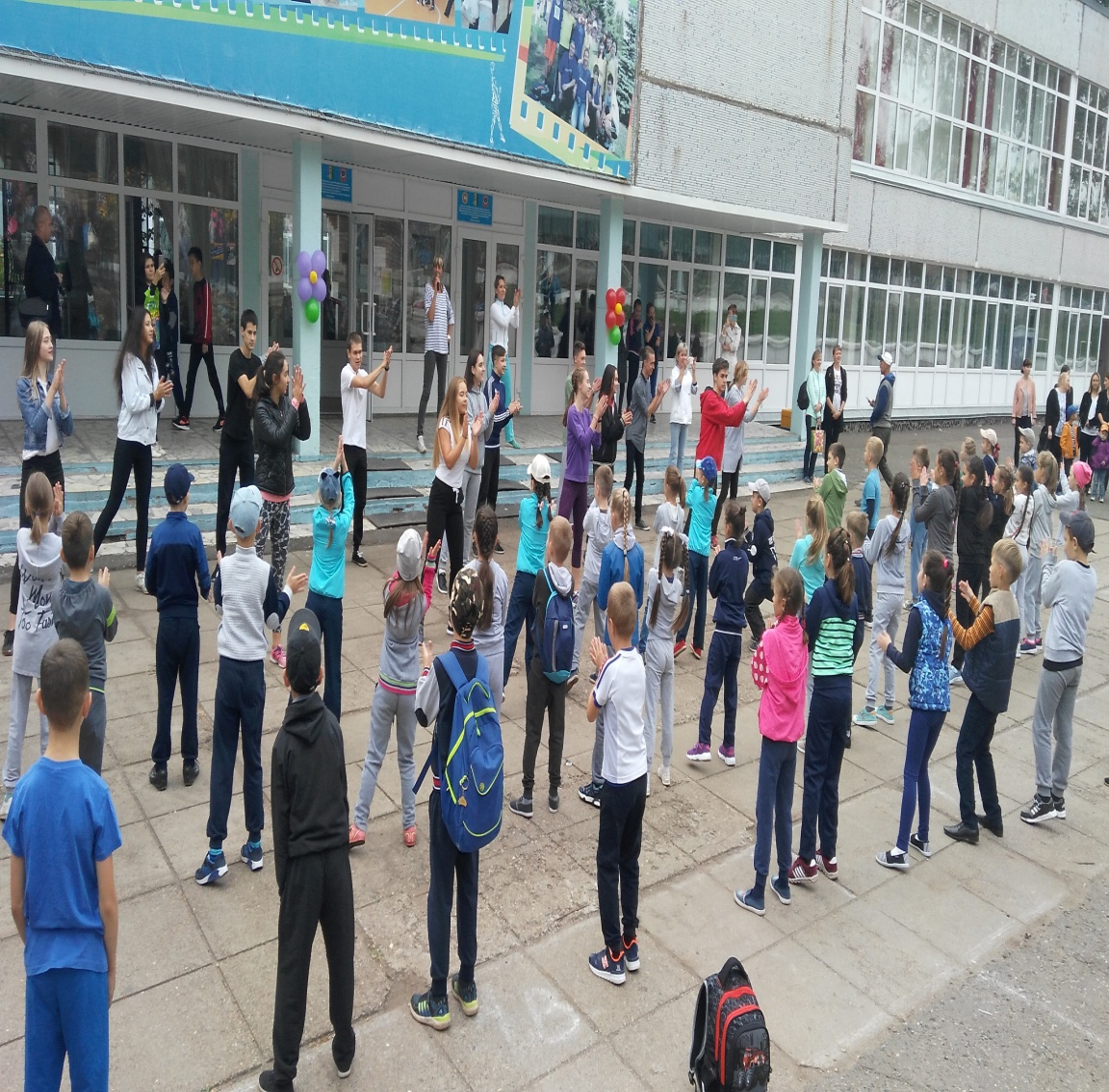 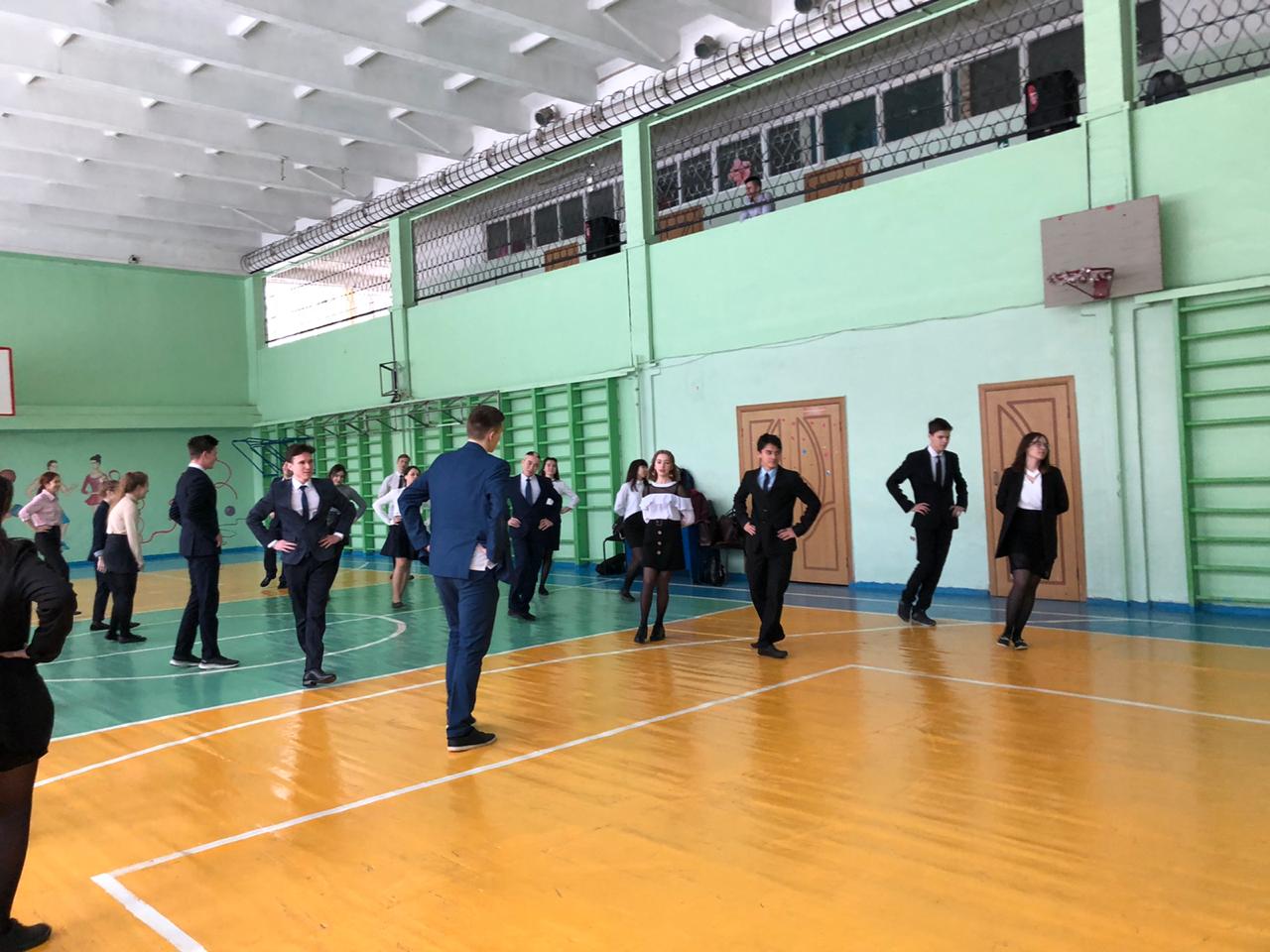 Искусство любить Родину
Успех – это реализация цели.
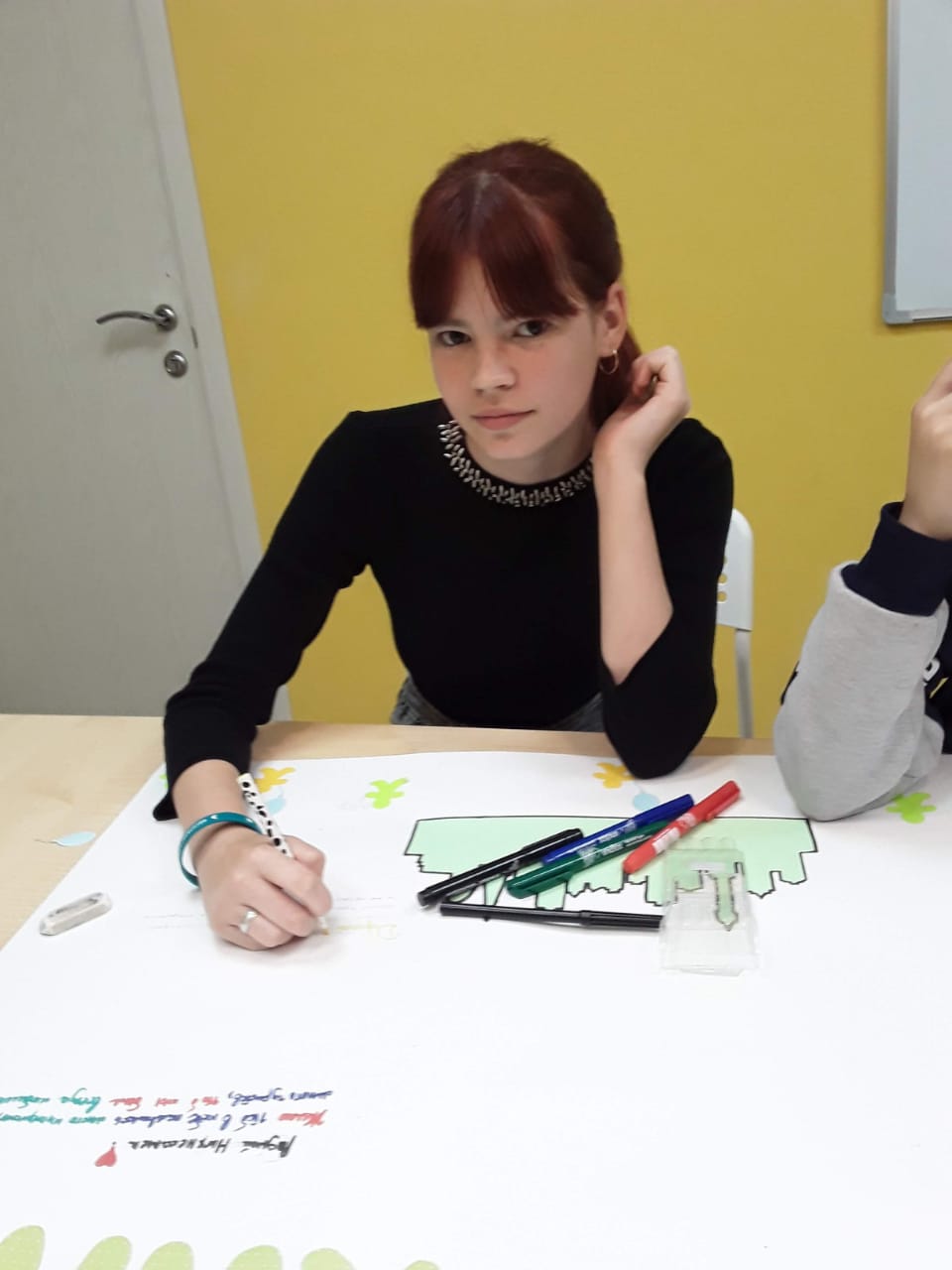 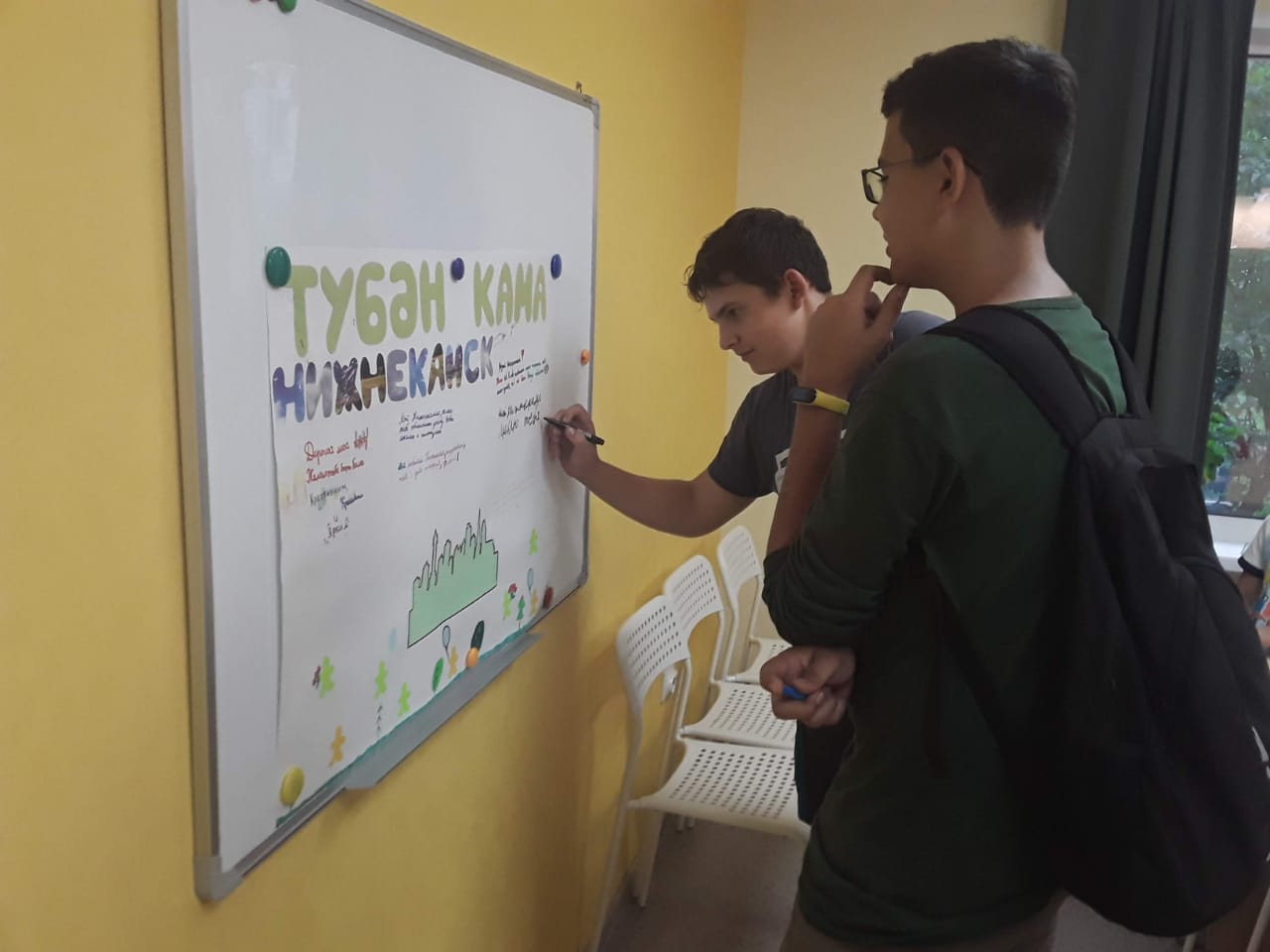 Искусство смелым быть
Искусство способно преобразить человека
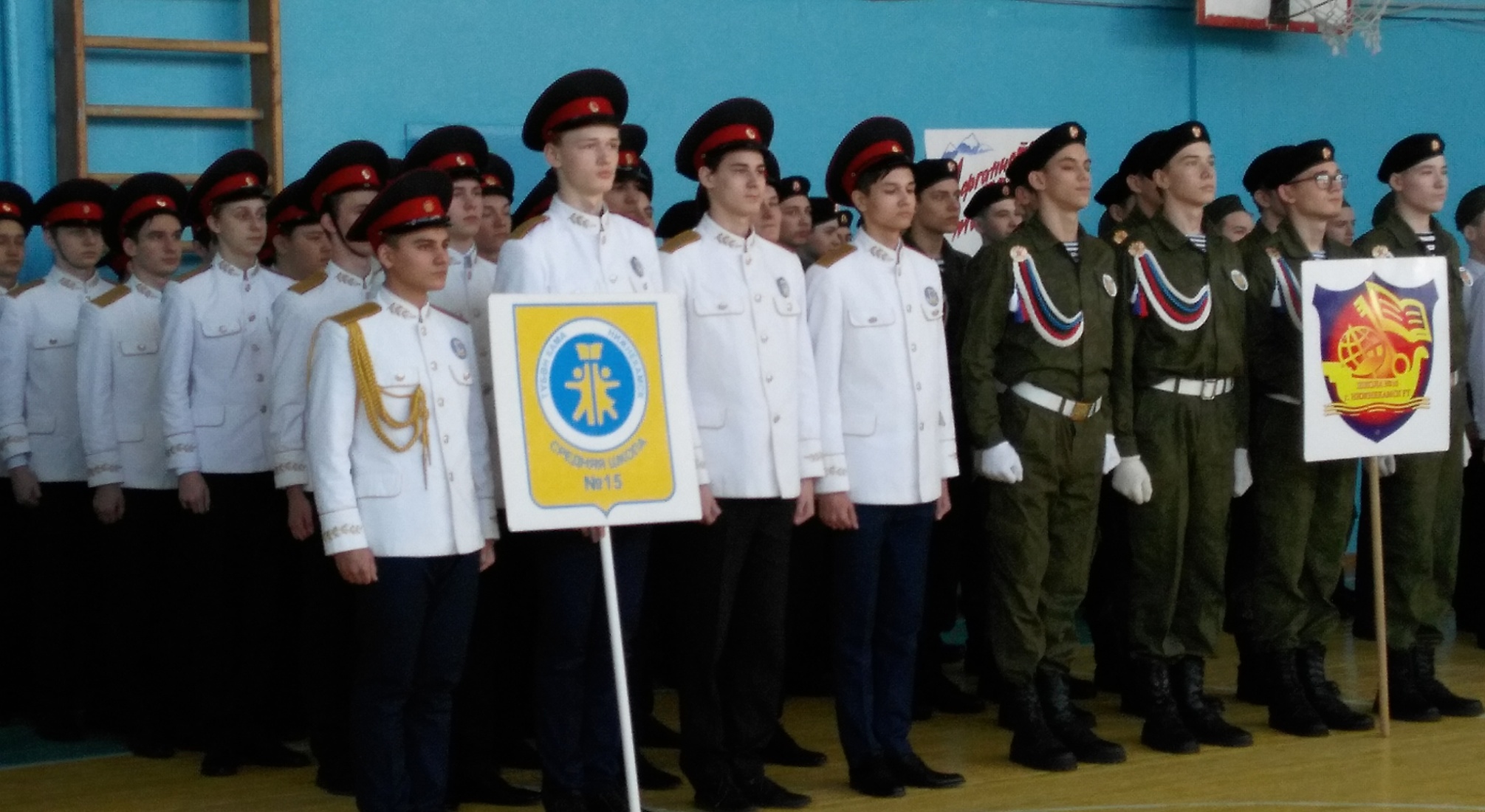 Искусство  учить добру
Поддержка –это половина успеха
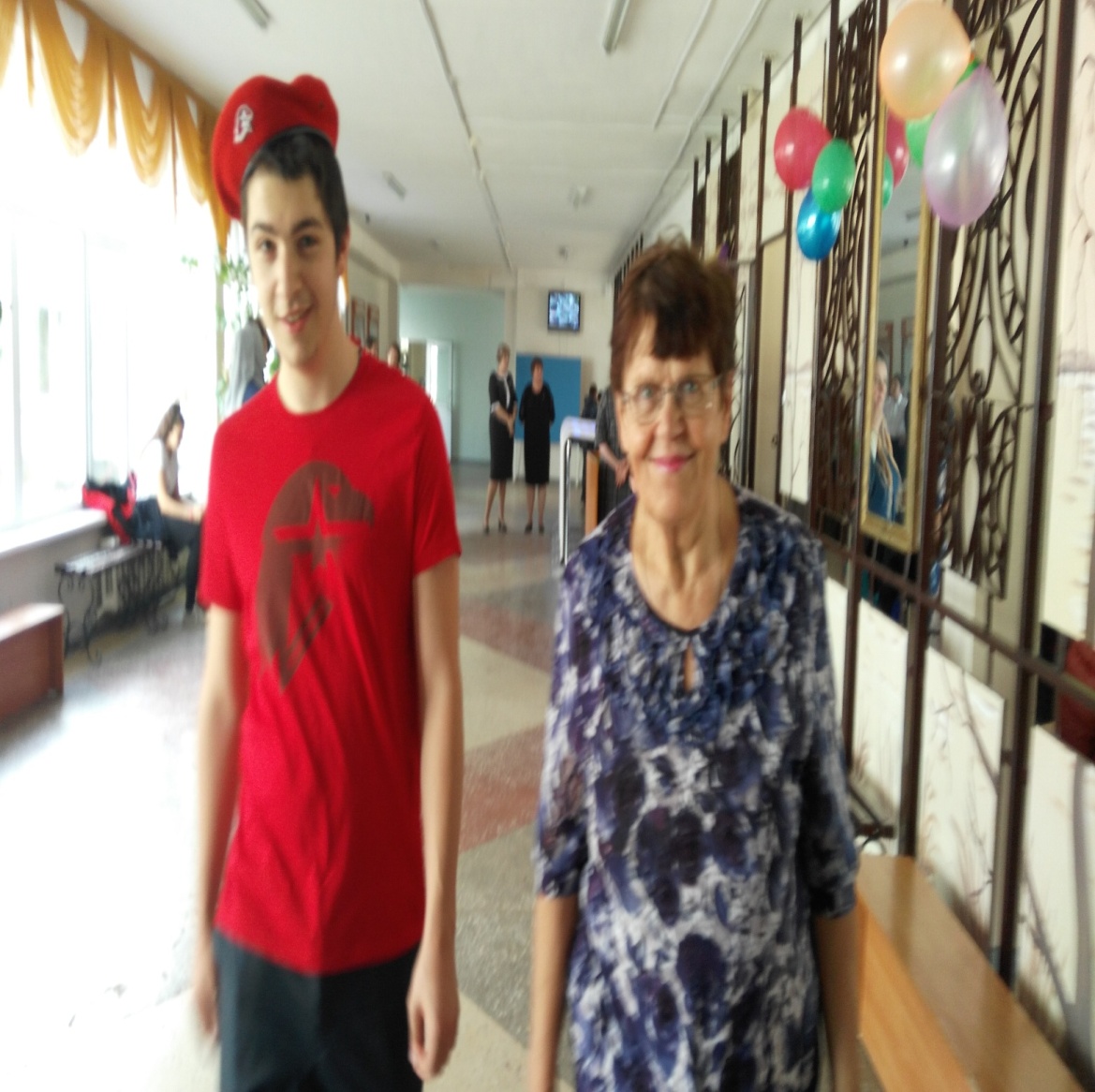 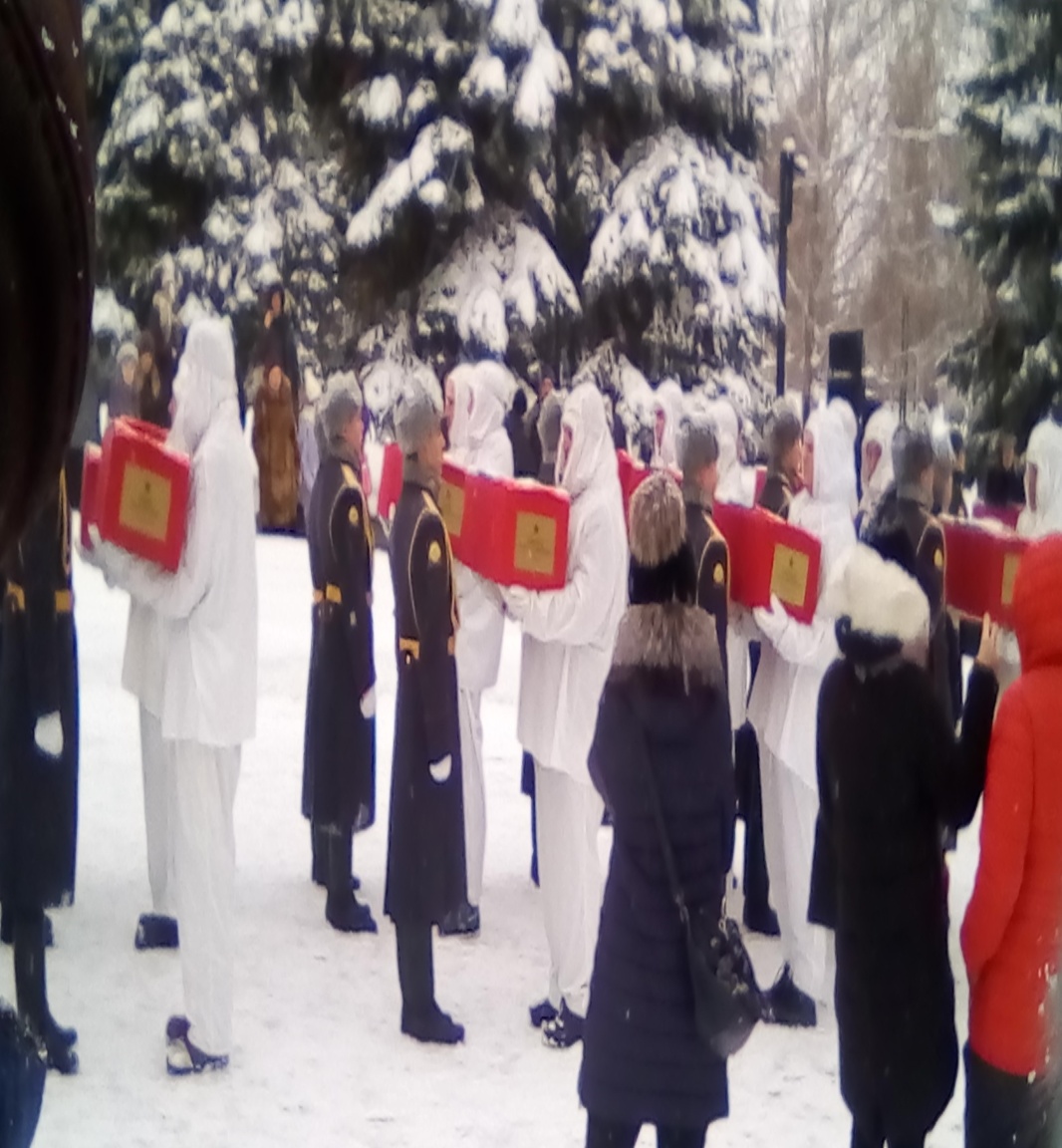 Искусство быть здоровым
Творческие силы укрепляются умением созидать и достигать
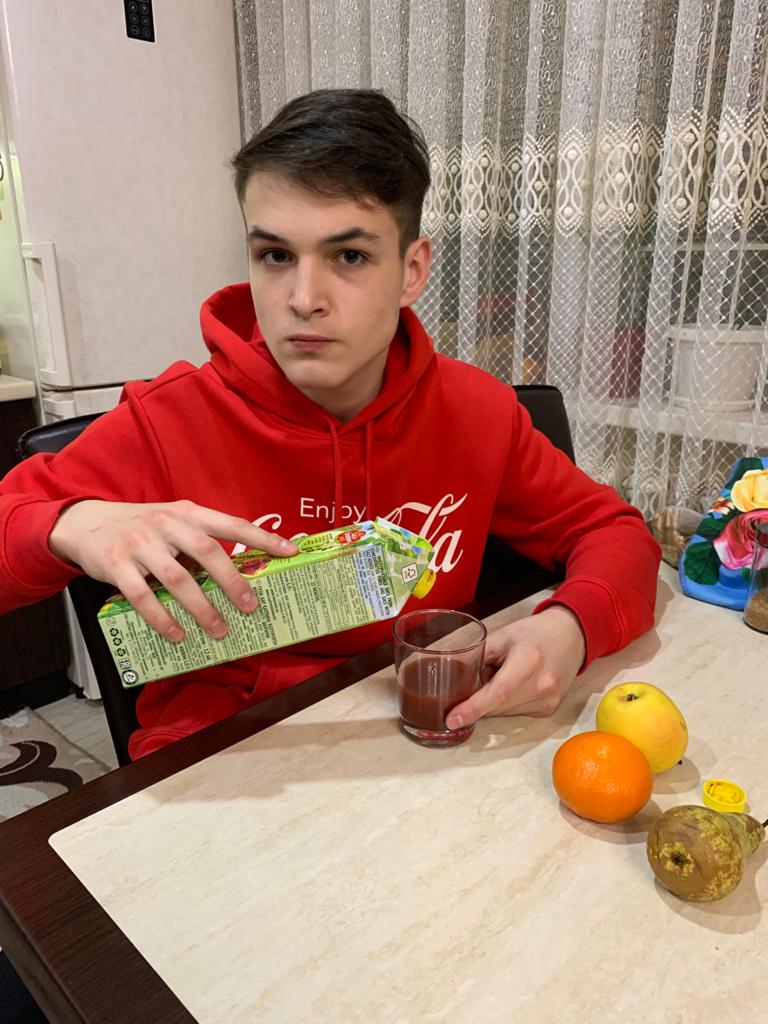 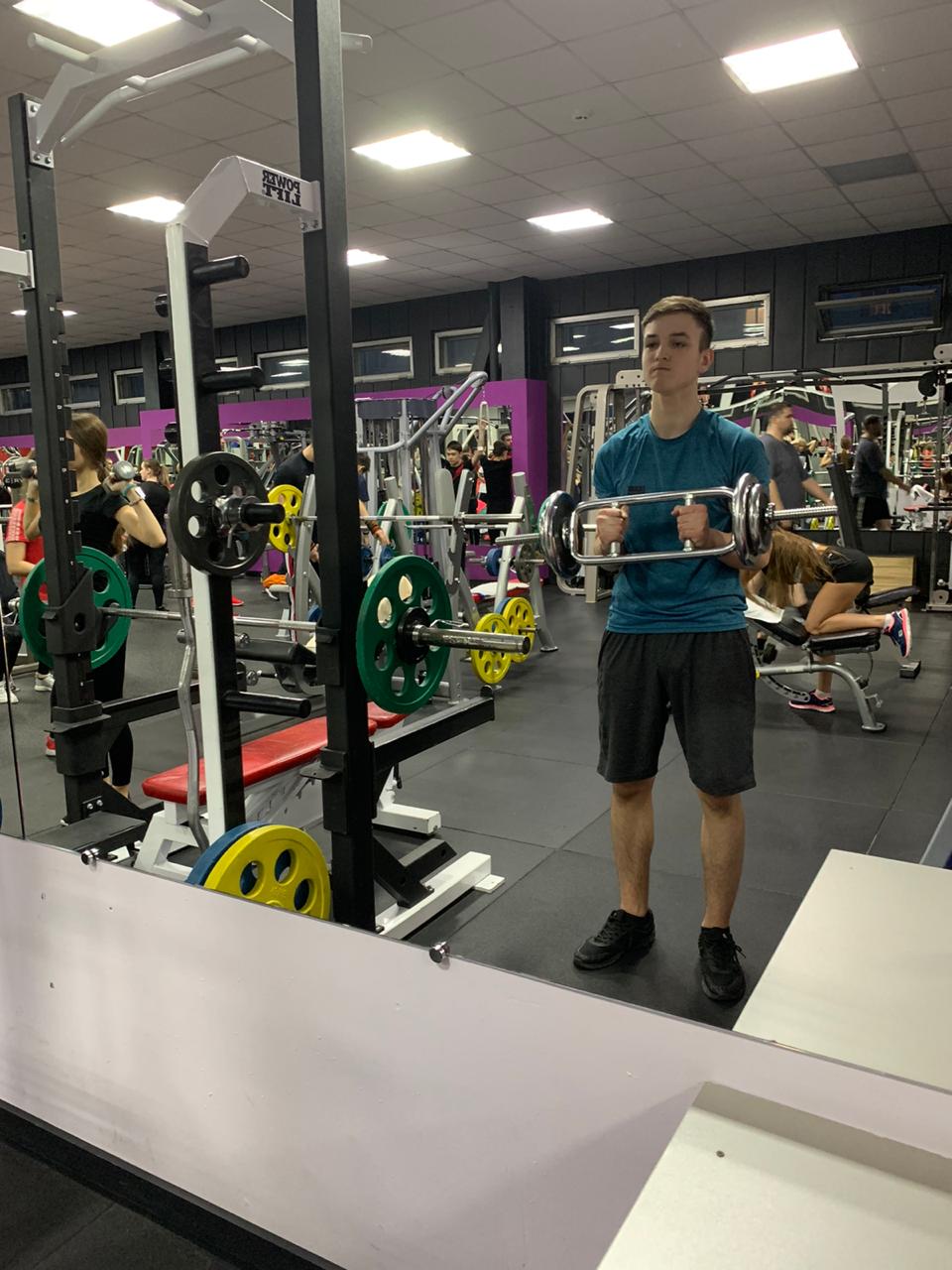 Искусство любить
Почувствовать дружеское плечо, помощь или просто теплую улыбку
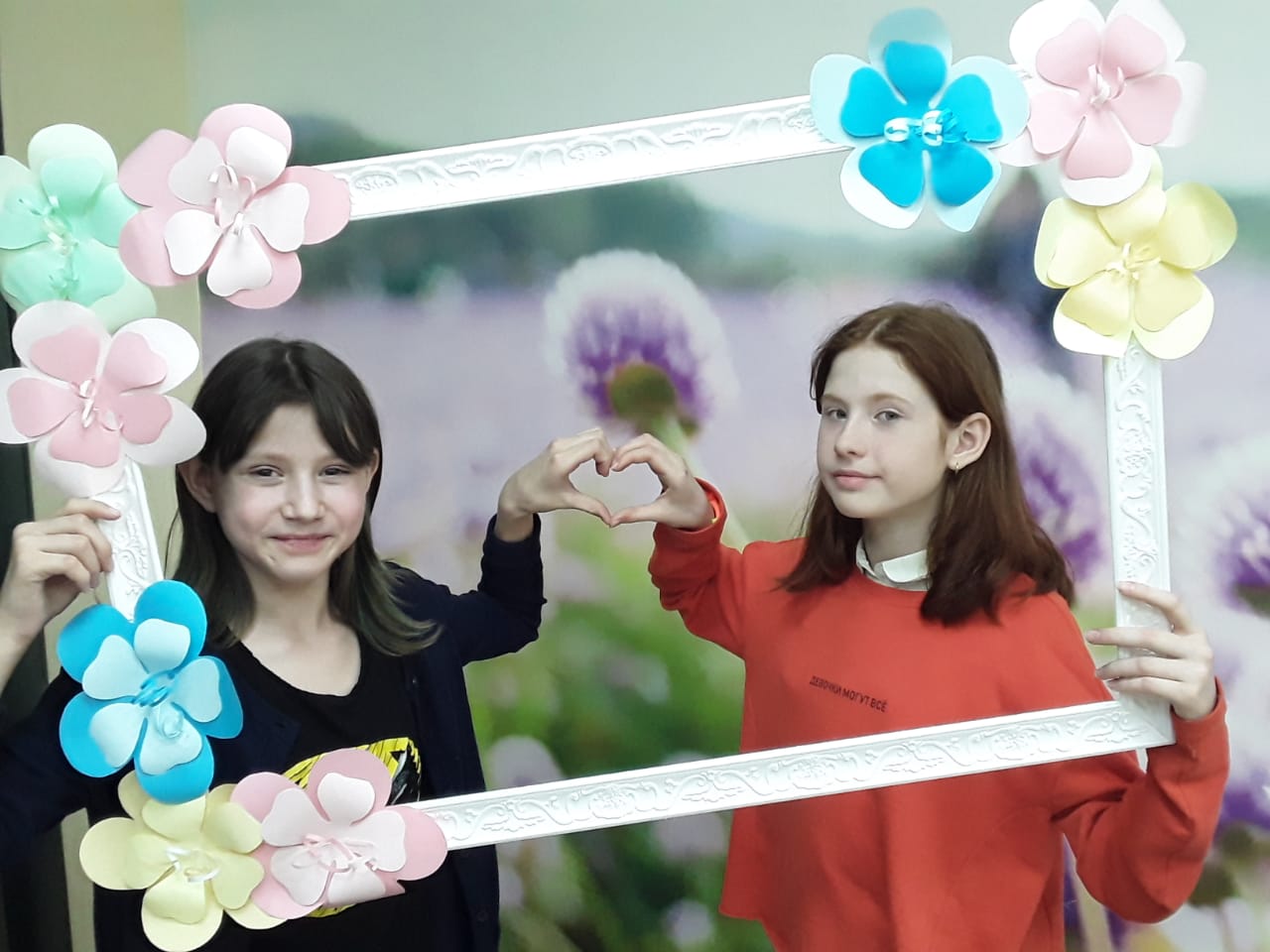 И получать самое ценное- искусство быть счастливым
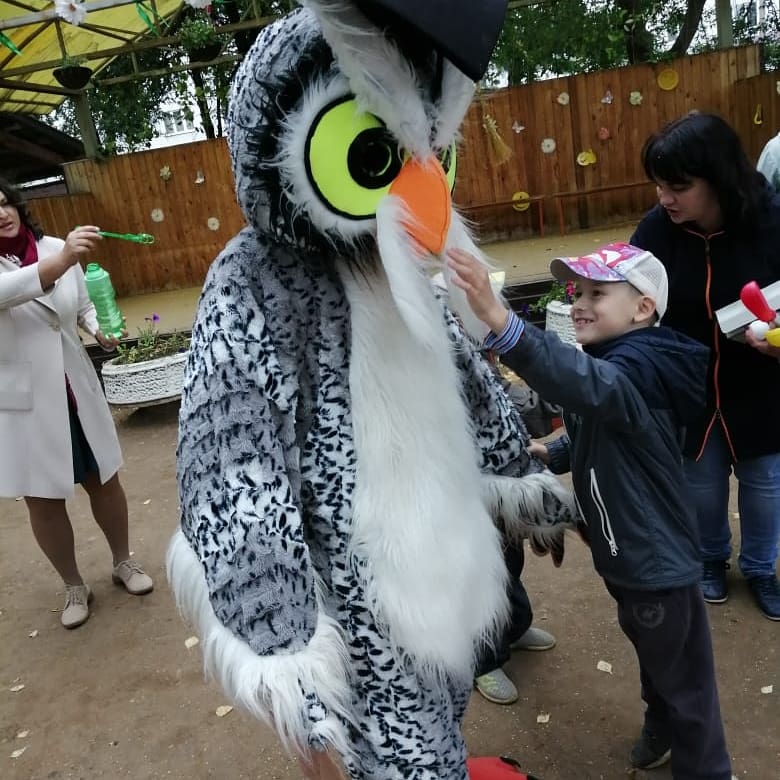 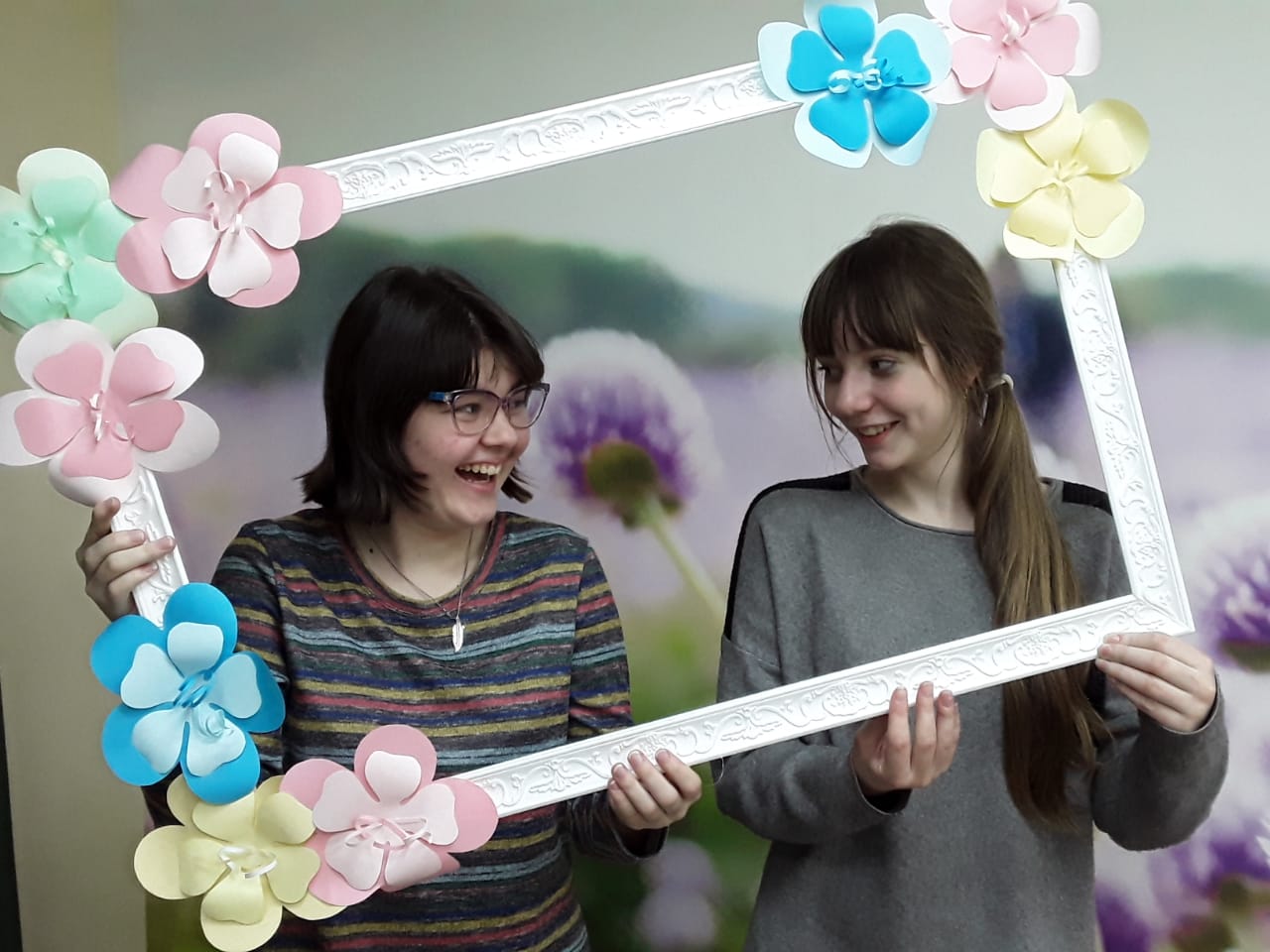